RANGE HIGH SCHOOLAttendance 2024
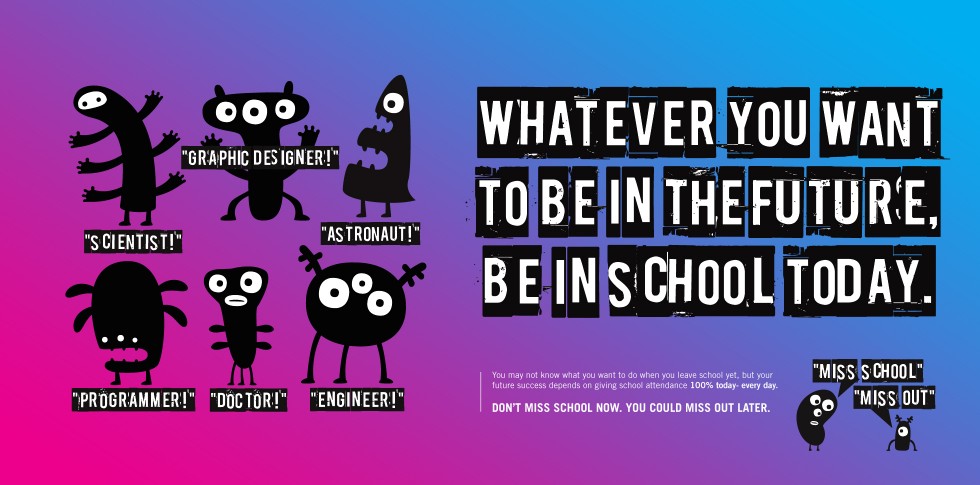 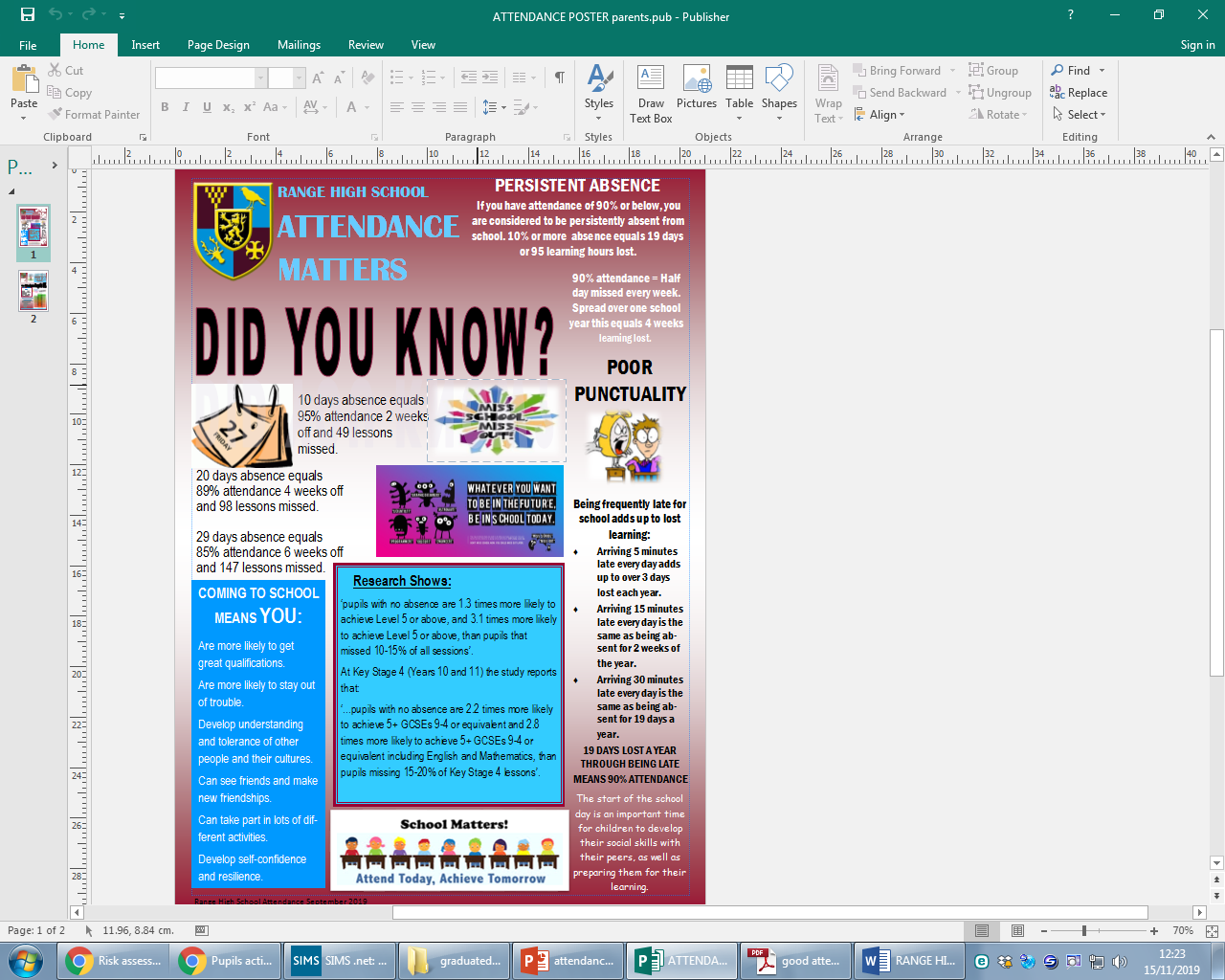 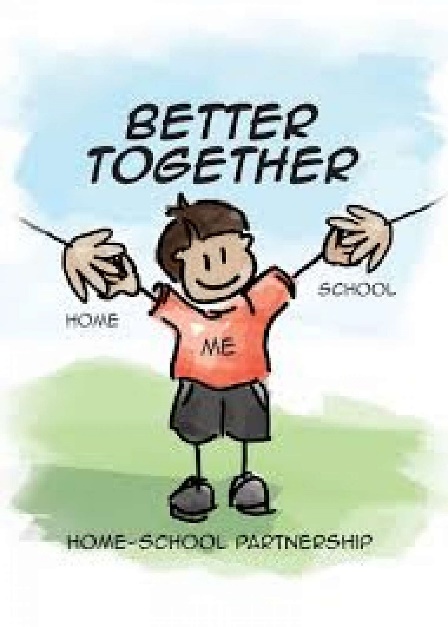 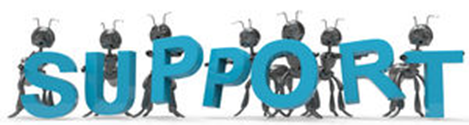 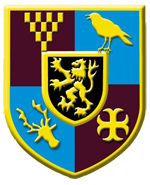 If you are worried about school, tell someone what’s wrong so you can get the help and support you need. There are staff in school who can help you build your confidence to come to school and help tackle any concerns.
Please speak to your Head of Year, Form Tutor, Learning Mentors or Mrs Dillon (ld@range.sefton.sch.uk).
Contact: Mrs L. Dillon
Pupil Support Manager 
Range High School
Stapleton Road,
Formby L37 2YN
Tel: 01704 879315 Ext: 267
Mobile: 07496 380492
Email: ld@range.sefton.sch.uk
Our Attendance Target is 95%
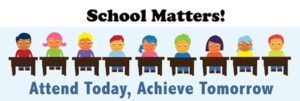 COMING TO SCHOOL MEANS YOU:
Are more likely to get great qualifications.
Are more likely to stay out of trouble.
Develop understanding and tolerance of other people and their cultures.
Can see friends and make new friendships.
Can take part in lots of different activities.
Develop self-confidence and resilience.
IT IS THE LAW! PARENTS AND CARERS CAN BE FINED AND EVEN SENT TO PRISON IF CHILDREN DO NOT ATTEND SCHOOL.
Good attendance
Achieve the best results and GCSE grades you can 

Easier settling in school and ability to make and keep friendships. 

Keep up to date with work, high levels of motivation, increases enjoyment of learning 

Increase confidence in school 

Not missing out on the social life of school and extra curricular opportunities and experiences 
If you are below 90% you are considered to be persistently absent
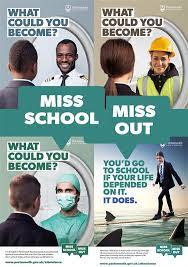 Good attendance
Every school day counts towards YOUR  FUTURE...

Days off school add up to lost learning. In total, there are 175 non-school days a year.

This gives families the opportunity to:
Spend time together
Go on family visits
Attend routine appointments
Go on holiday
Go shopping
Go for days out
Did you Know?
95% attendance equals 10 days  absence,2 weeks off a year and  49 lessons missed

89%  attendance equals 20 days  absence, 4 weeks off and  98 lessons missed

85%  attendance equals 29 days  absence, 6 weeks off and    147 lessons missed
THERE’S A DIFFERENCE BETWEEN BEING UNWELL AND BEING SICK
You are unwell if you have
You are sick if you have
Flu
Chicken pox
A disease other can catch
Are being sick

You should NOT come to school
Cold
Headache
Stomach ache
Period pains 

You should still come to school
Your responsibility
You and your family have access to your attendance in class charts 

100%  
95- 99% 
94.9- 90% 

Below 90%
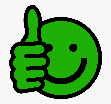 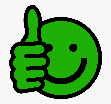 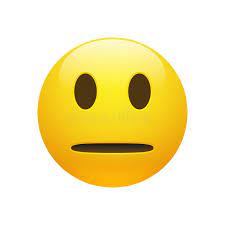 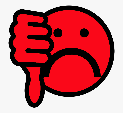 Graduated response & support in school
Your form tutor will remind you to look at your attendance regularly on class charts 
All students will receive a letter each half term 
If we are concerned 
Your head or Asst head of year will discuss with you
Parents/carers will be invited into school 
You may get invited to a meeting with Clare  Colton
You may get a home visit
If we are very concerned no improvement
You may get asked to go the the LEA panel 
Your family may get a fine or be prosecuted
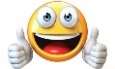 Graduated response & support in school
Attendance codes
/ present morning
\ present afternoon

Authorised ABSENCES 
M medical appointment 
C authorised absence -headteachers discretion
Attendance codes
Unauthorised Absences 
 U late after register closed
O unauthorised absence 
G code unauthorised holiday - No more H code  holiday code 
10 or more unauthorised absences a fine
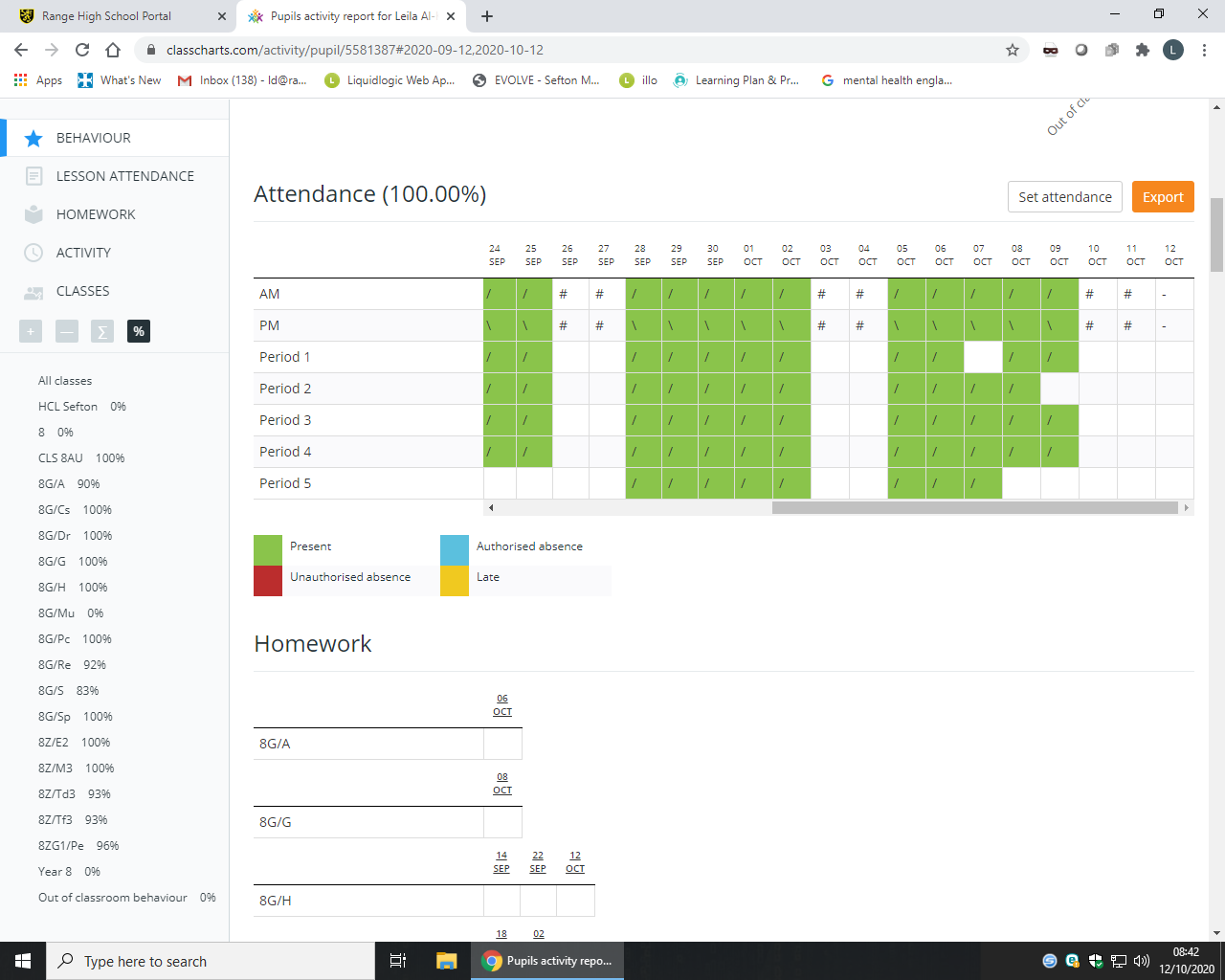 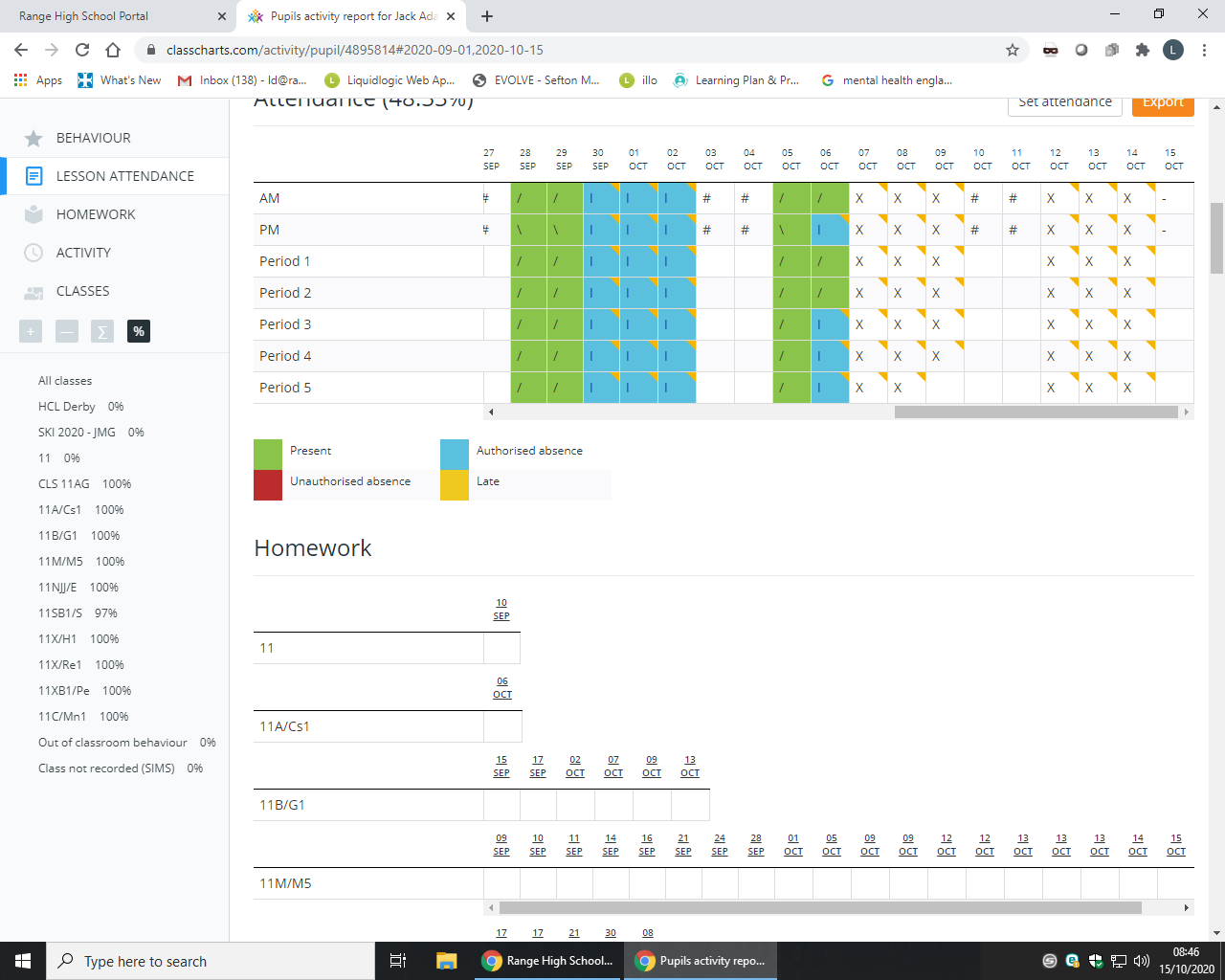 Punctuality
Lates after register closed
If you arrive at school after the registers close then you will get a U code which counts as an absence
91.3%
Register marks
If you are absent your family MUST report on the classcharts App.
If no call a text will be sent and or a visit may be made 

Authorised/unauthorised absence

Medical evidence  for any appointments
Holidays in term time
190 school days per year!
175 days holiday per year!

Requests for holidays in term time are refused – G code
Your family may get a fine
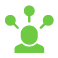 Rewards
Range Ready points trips and prizes
Range attendance lottery 
Y11 prom attendance 
Raffle for vouchers at the end of year for all who hit our school target of 95% and 100%
Attendance matters
We monitor attendance every lesson, every day, every week make sure yours is as good as it can be
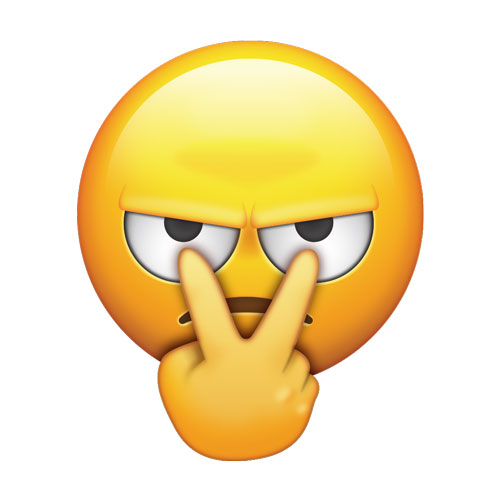 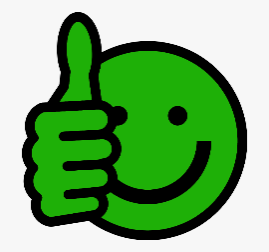 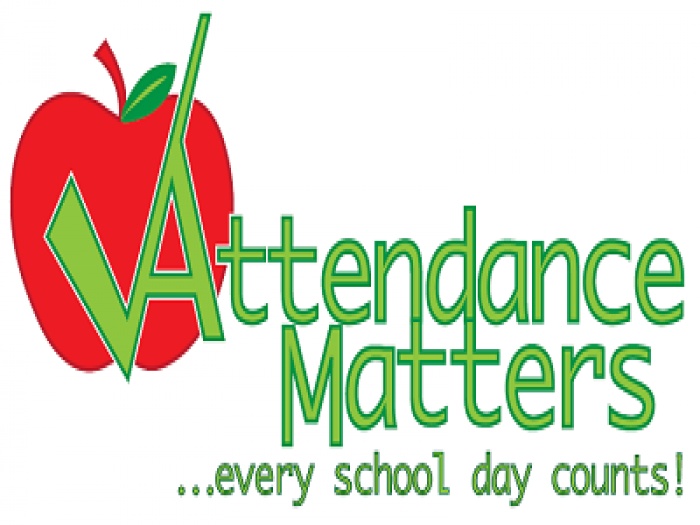